Board of Governors Fee Waiver
SMCCCD
Loss of eligibilityregulatory changes
Staff Training
March 14, 2016
Margie Carrington
Loss of Fee Waiver
September 27, 2012:  SB 1456 Student Success Act of 2012
New law will help students complete educational goals
Begins implementation of Student Success Task Force recommendations 2.2 (mandated services), 3.2 (BOG Fee Waiver conditions), and 8.2 (Student Support Initiative) 

January 2014: Final Board of Governors Fee Waiver regulations adopted
Section 58621 of subchapter 7 of chapter 9 of division 6 of title 5 of the California Code of Regulations is added
Key Provisions
The student becomes ineligible for the BOGFW if placed on academic or progress probation, as defined in section 55031(a) or (b), or a combination for two consecutive primary terms
Fall and spring semesters for colleges on a semester system
Fall, winter, and spring quarters for colleges on a quarter system
Terms are considered consecutive on the basis of the student’s enrollment so long as the break in the student’s enrollment does not exceed one primary term – recent guidance from CCCCO to go back up to 4 terms
Loss of eligibility shall become effective at the first registration opportunity AFTER such determination is made
Loss of BOGFW eligibility shall not occur prior to the fall 2016 term
Excludes Foster Youth (up to age 24) – expires on January 1, 2017
Implementing Regulations
Districts required to begin notifications to students following the spring 2015 term
Notice of future BOGFW eligibility risk to ALL at-risk students
Not just current BOGFW at-risk students
Required within 30 days from the end of the term - ongoing
Districts must ensure that the requirements of this section are fully operational for registration for the fall 2016 term
Includes information in board policies, catalogs, websites, etc.
Each community college district shall establish written procedures to appeal the loss of the BOGFW
Notification
Dear SMCCCD Student,
This email is to alert you that you are currently failing to meet the minimum academic progress standards at one or more of the three colleges within the San Mateo County Community College District (Cañada College, College of San Mateo and Skyline College) and are at risk of losing future Board of Governors’ Fee waiver (BOGFW) eligibility.
The most recent assessment of your academic standing was made after final grades were processed at the end of the spring 2015 semester.  The minimum academic and progress standards are defined as a 2.0 cumulative GPA and a 50% completion rate for all attempted units within the SMCCCD.   
Recent changes made to Title 5 of the California Education Code by SB 1456 Student Success Act of 2012 state that beginning in Fall 2016, a student who fails to meet the minimum academic and progress standards of the institution for two consecutive semesters (fall and spring semesters, excludes summer) is at risk of losing eligibility for the Board of Governors’ Fee Waiver (BOGFW).  If you currently do not receive the BOGFW, you are still at risk of losing future eligibility until you regain good academic progress standing.
To learn more about this recent change and the steps you can take now to improve your academic progress standing, please see http://smccd.edu/faprobation/. 
The SMCCCD Colleges have a wide variety of support services and programs to help you successfully achieve your educational goals.  You are strongly encouraged to take advantage of them.
Sincerely,
The SMCCCD Colleges
Determining Consecutive Terms
Appeals
Extenuating circumstances
Verified cases of accidents, illnesses
Documented changes in student’s economic situation
Evidence the student was unable to obtain essential support services
Factors associated with Veterans, CalWORKs, EOPS, and DSPS status
Student with a disability applied for, but did not receive reasonable accommodation in a timely manner
Significant academic improvement in term (2.0 GPA/50% Completion)
Optional to approve or grant automatic appeal
A student who successfully appeals the loss of enrollment priority shall also have BOGFW eligibility restored (ONE APPEAL PROCESS)
SMCCCD Status/Process
Common Appeal Form
Local Committee
SMCCCD Resource Page
http://smccd.edu/faprobation
Needs update
Link Appeal Form

CALBFA/CALBSTU Banner Releases late April/Install June
FA TV Get SAP
	Loss of Enrollment Priority & BOGFW Modules
SMCCCD Resource Page
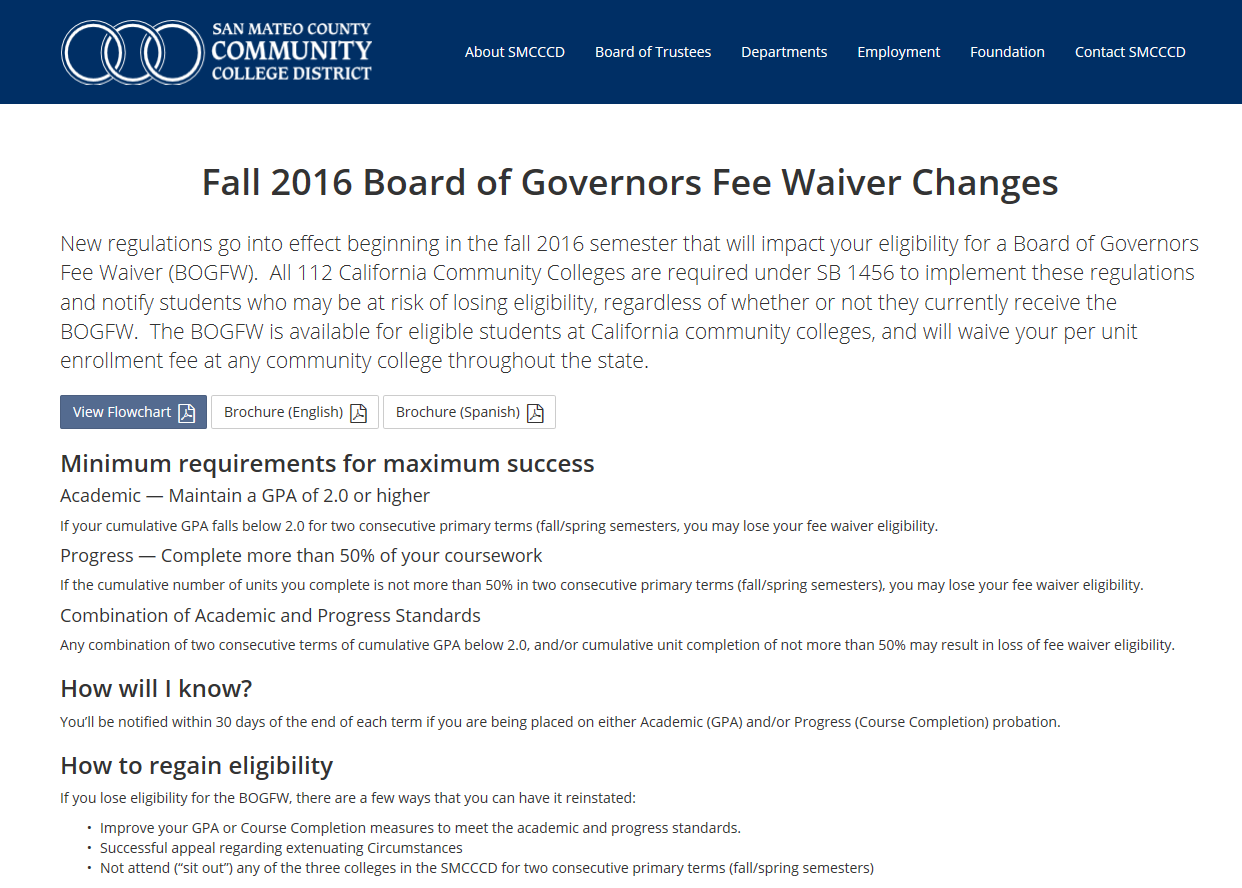